<January 2025>
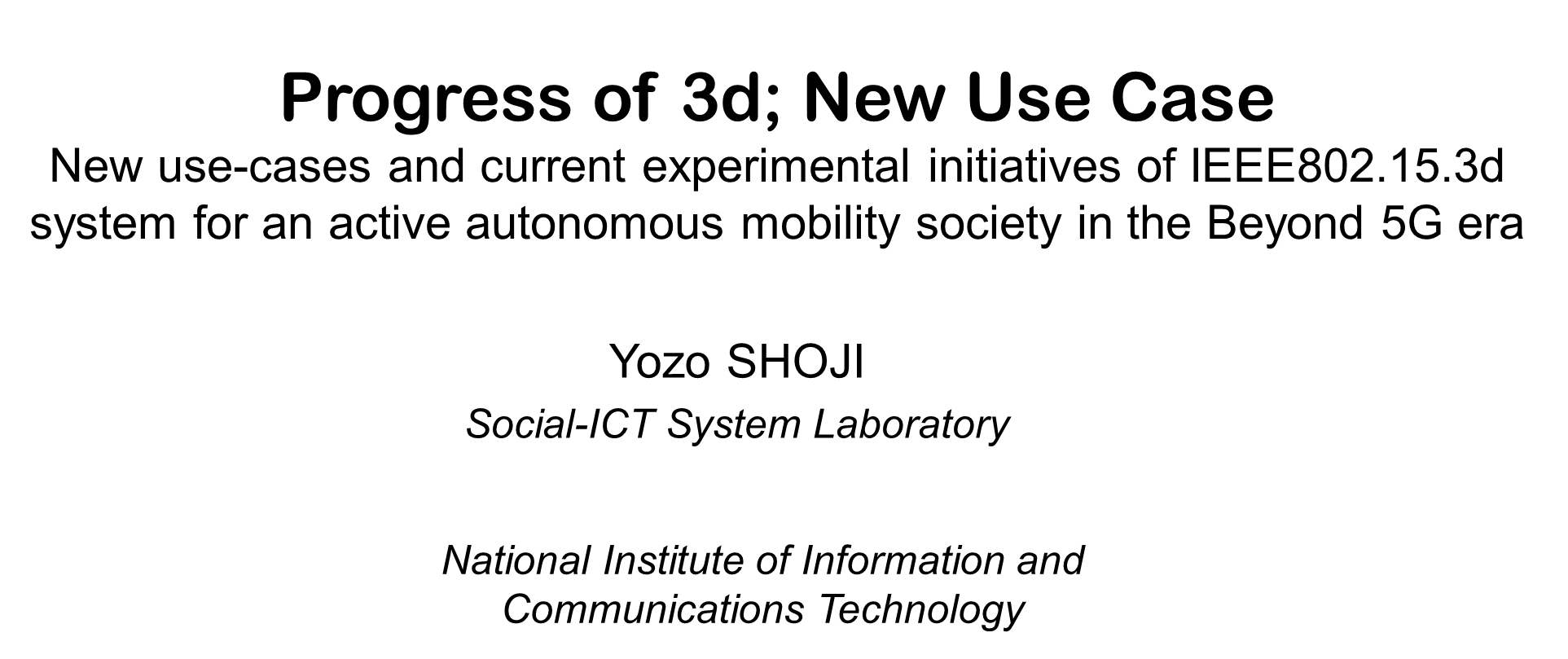 Slide 1
<Yozo Shoji>, <NICT>
<January 2025>
DISCLAIMER

The use of any particular/specific brands of components, equipment, or instruments as a part of the demonstration and presentation does not constitute an endorsement of those brands by IEEE, IEEE SA, or the IEEE LMSC.
Slide 2
<Yozo Shoji>, <NICT>
<January 2025>
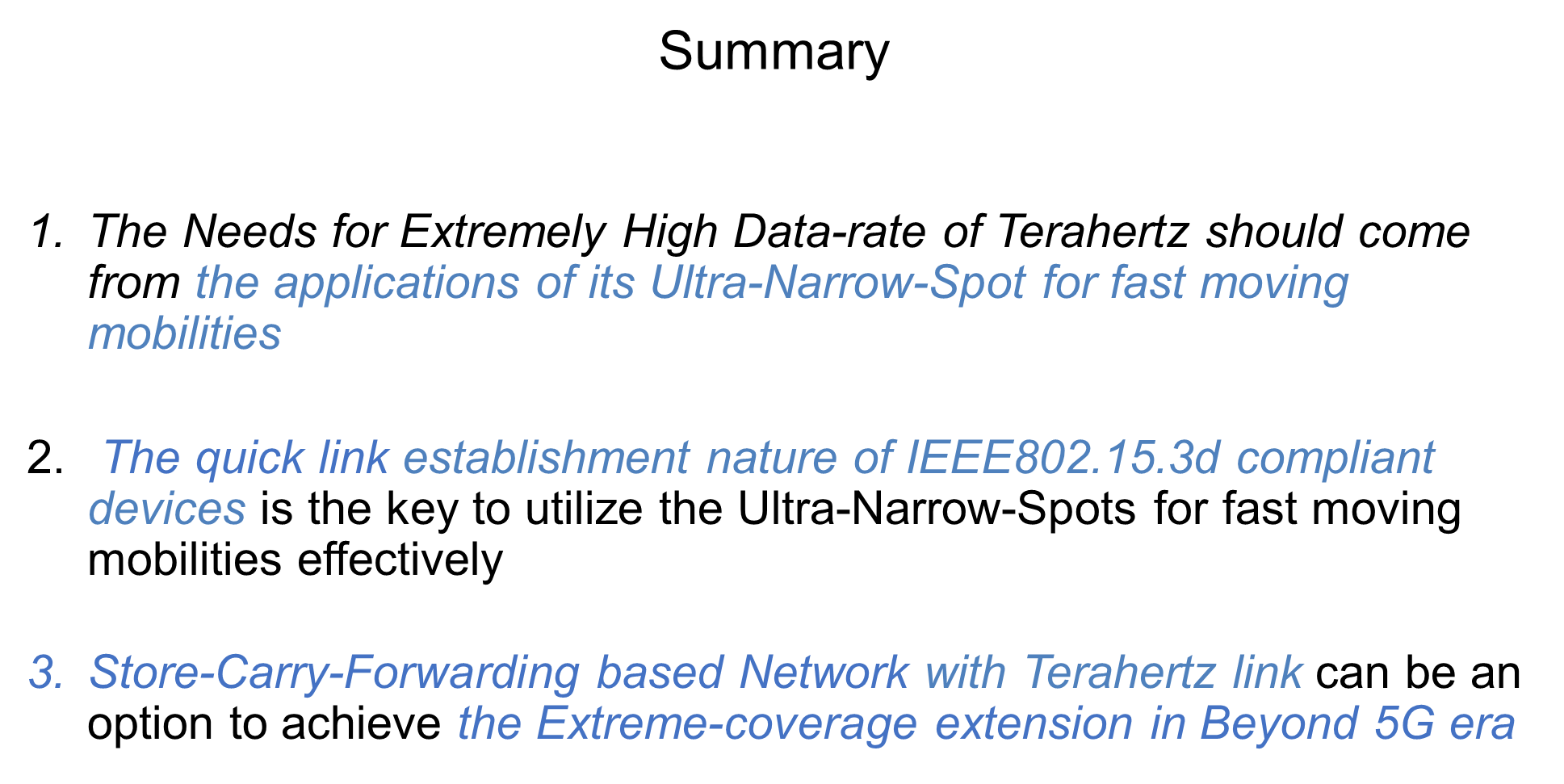 Slide 3
<Yozo Shoji>, <NICT>
<January 2025>
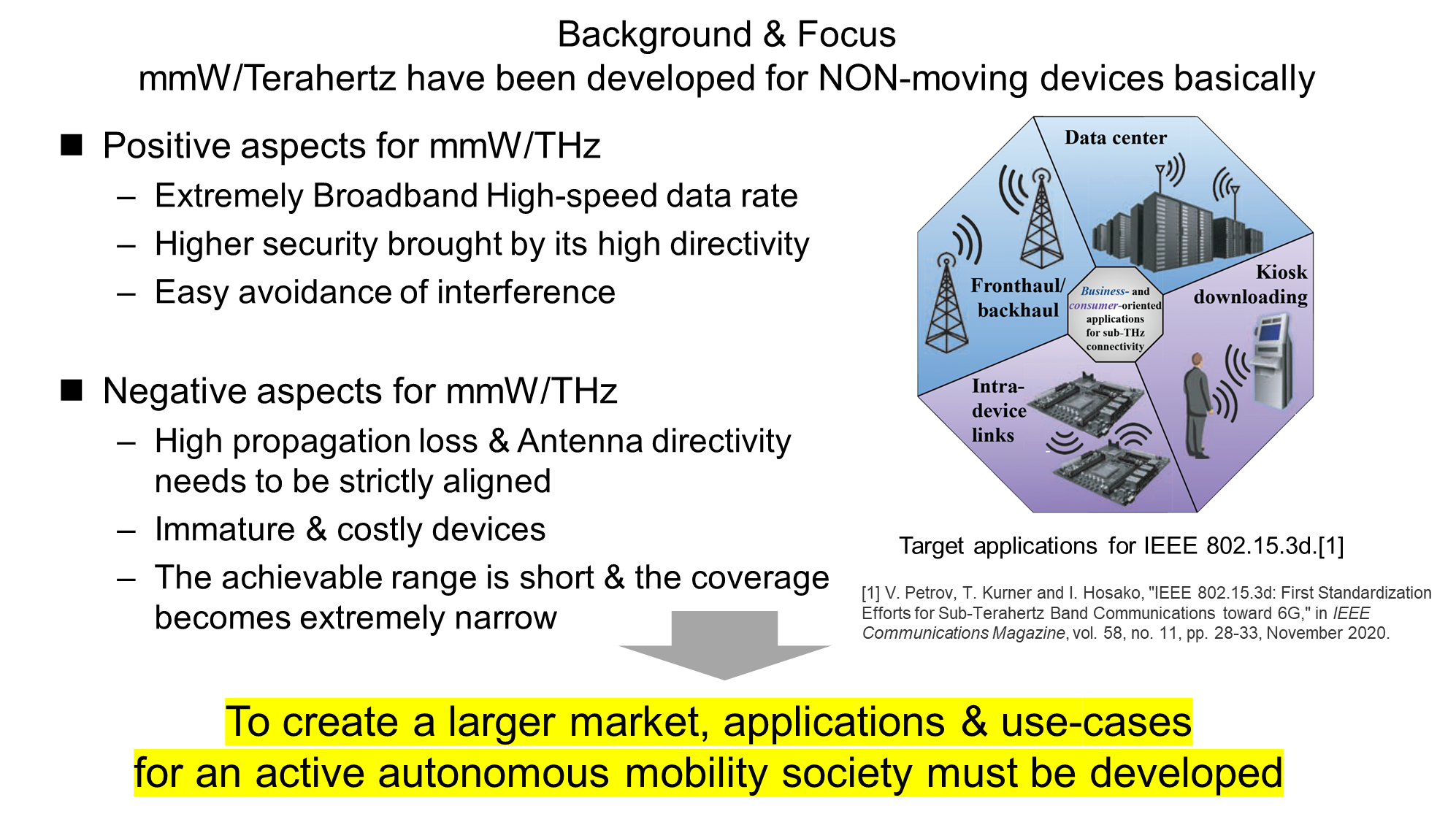 Slide 4
<Yozo Shoji>, <NICT>
<January 2025>
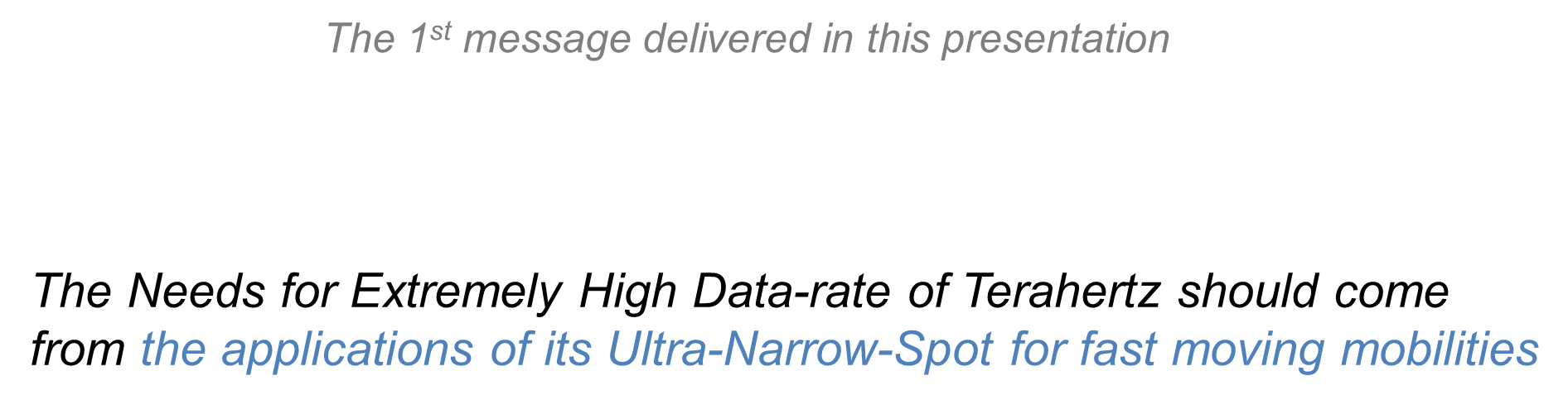 Slide 5
<Yozo Shoji>, <NICT>
<January 2025>
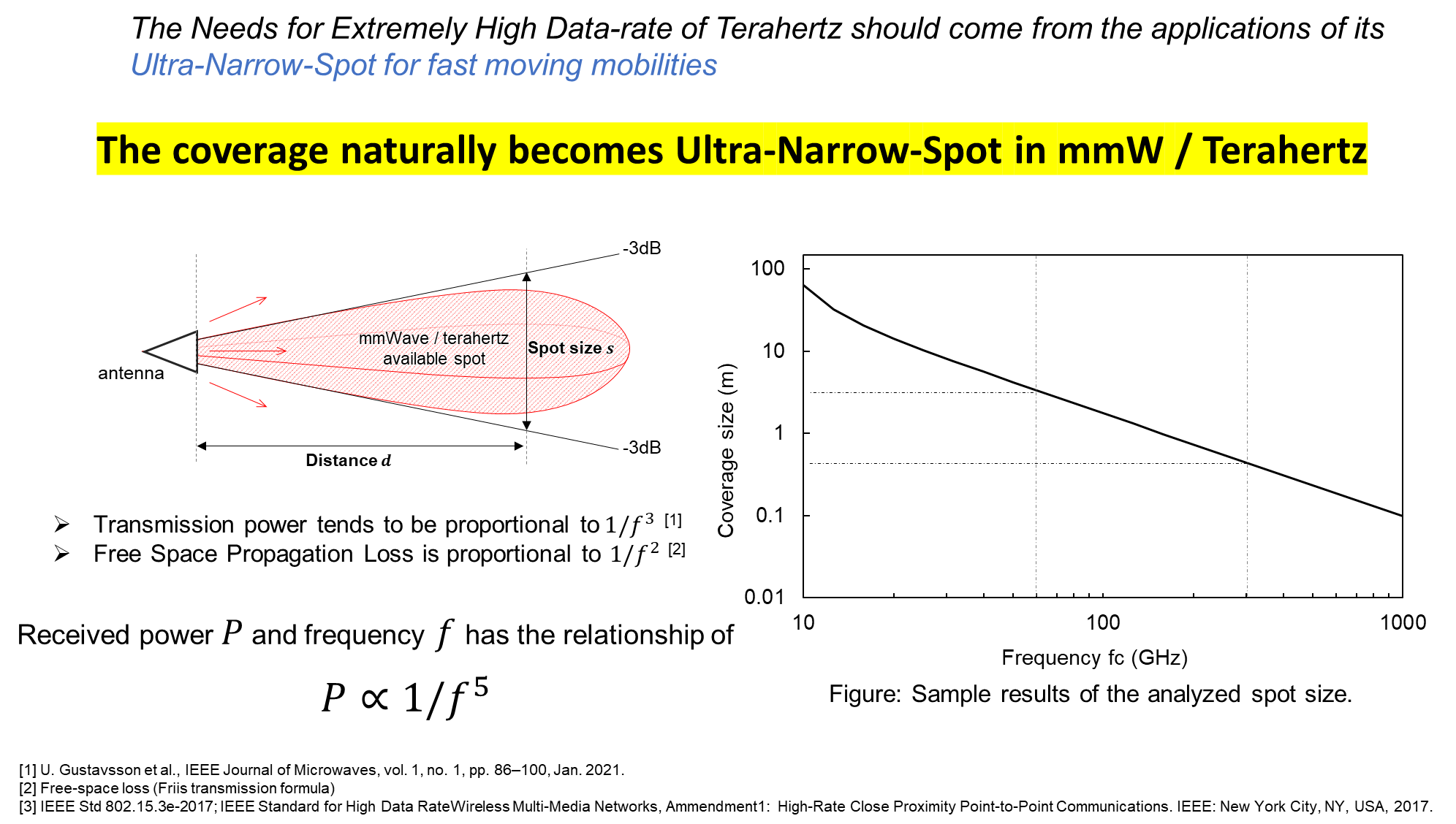 Slide 6
<Yozo Shoji>, <NICT>
<January 2025>
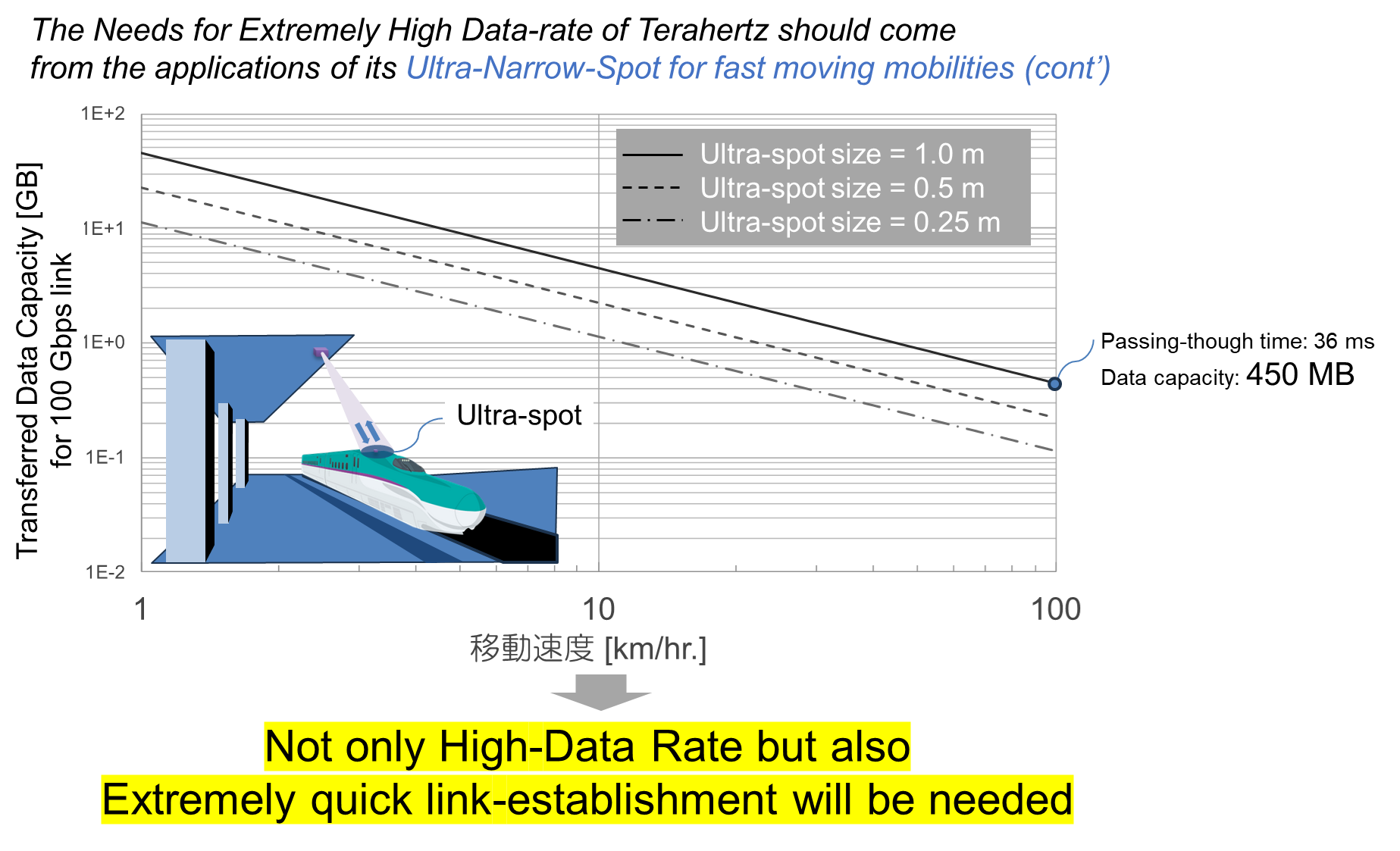 Slide 7
<Yozo Shoji>, <NICT>
<January 2025>
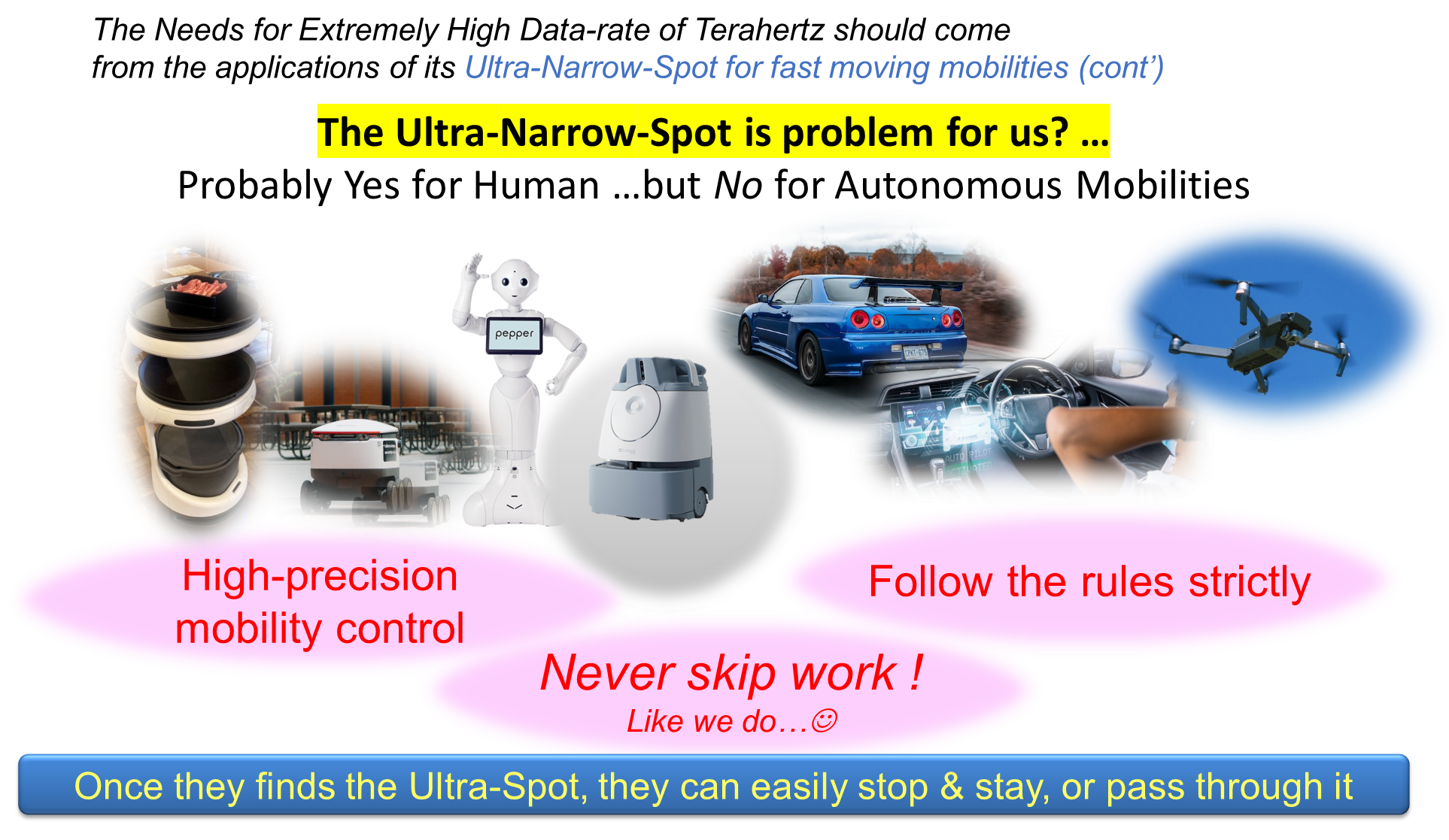 Slide 8
<Yozo Shoji>, <NICT>
<January 2025>
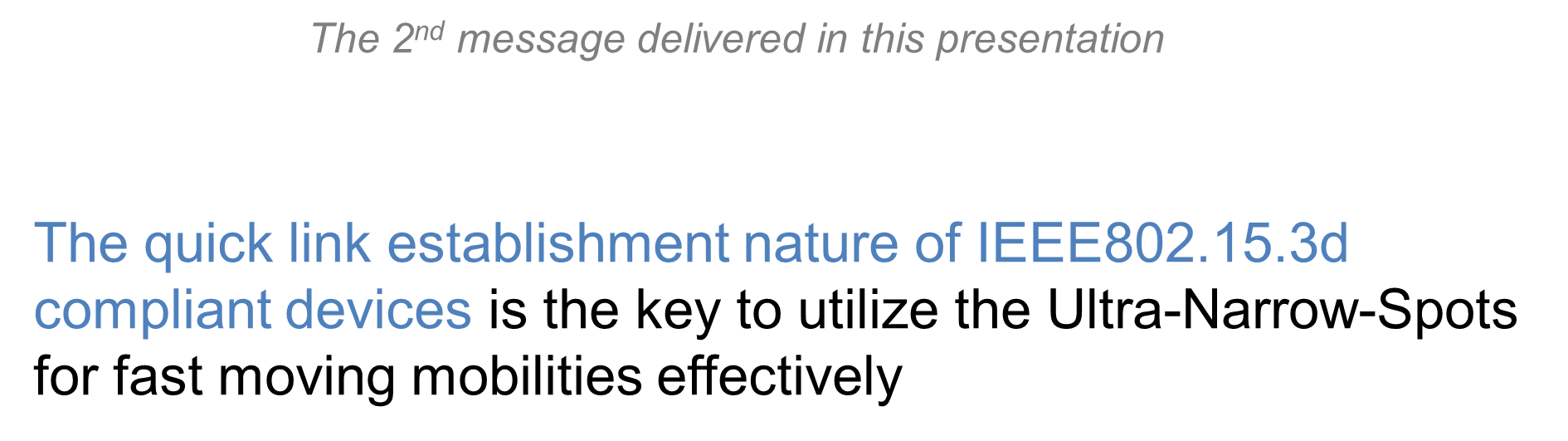 Slide 9
<Yozo Shoji>, <NICT>
<January 2025>
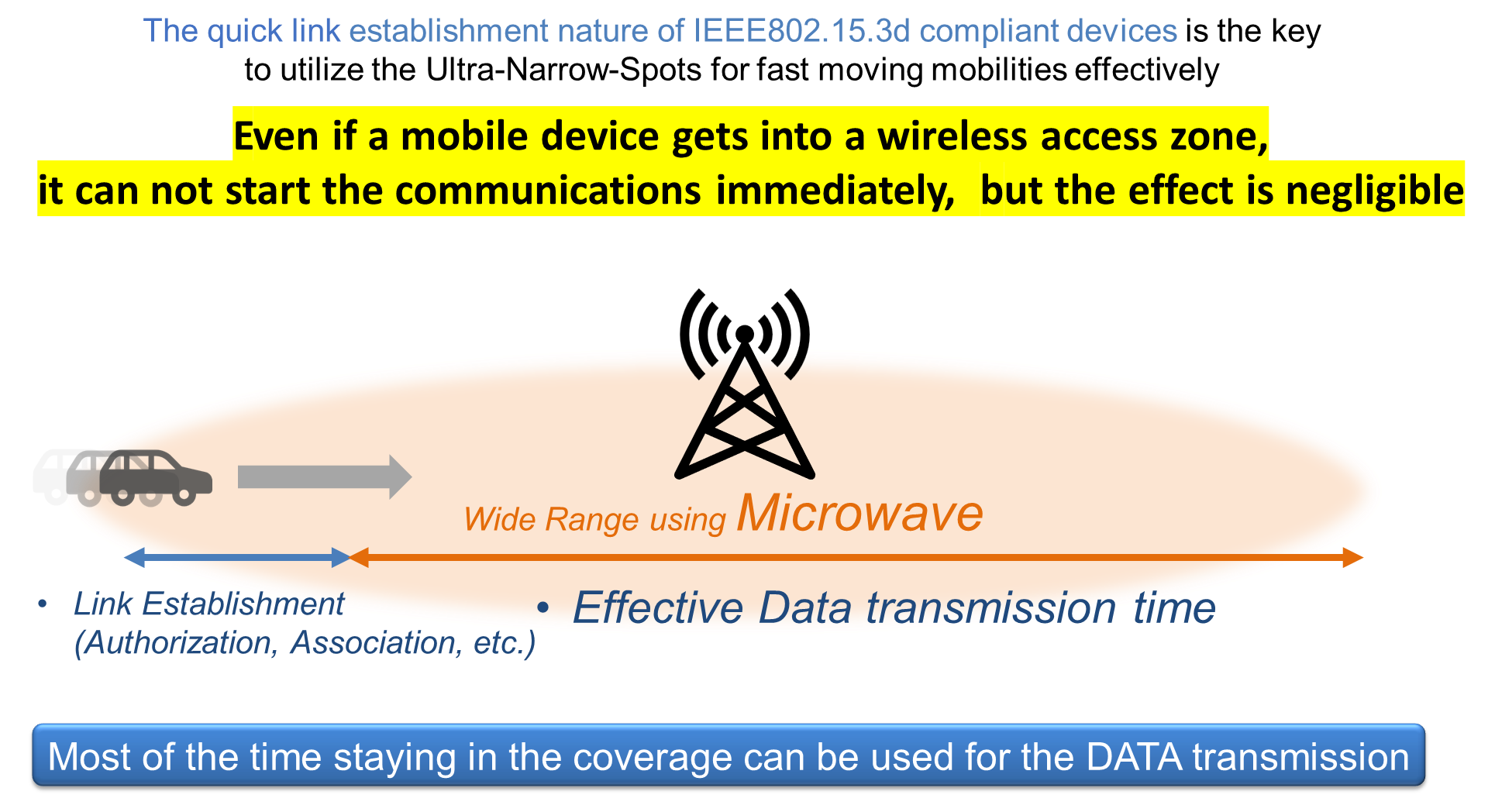 Slide 10
<Yozo Shoji>, <NICT>
<January 2025>
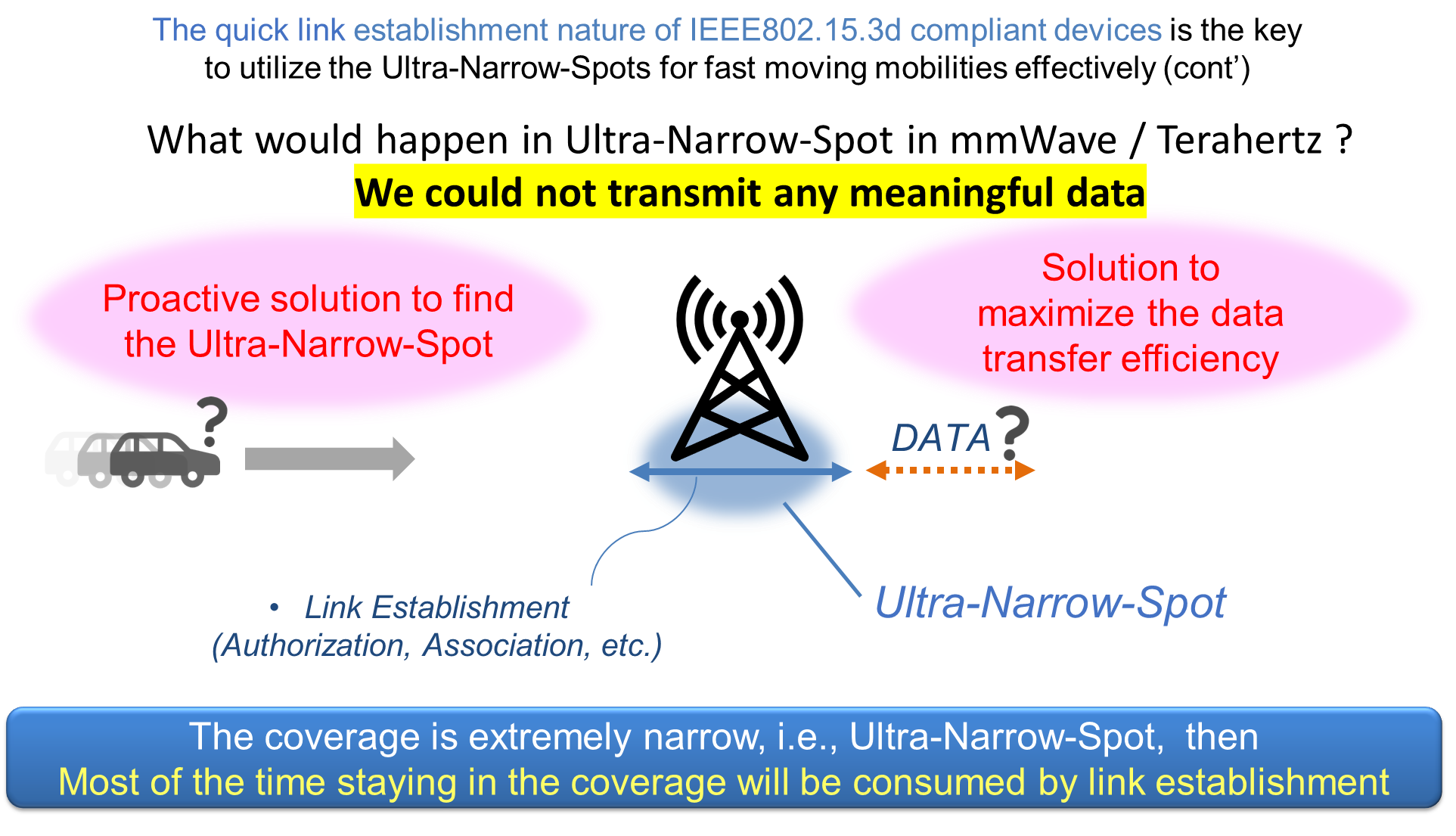 Slide 11
<Yozo Shoji>, <NICT>
<January 2025>
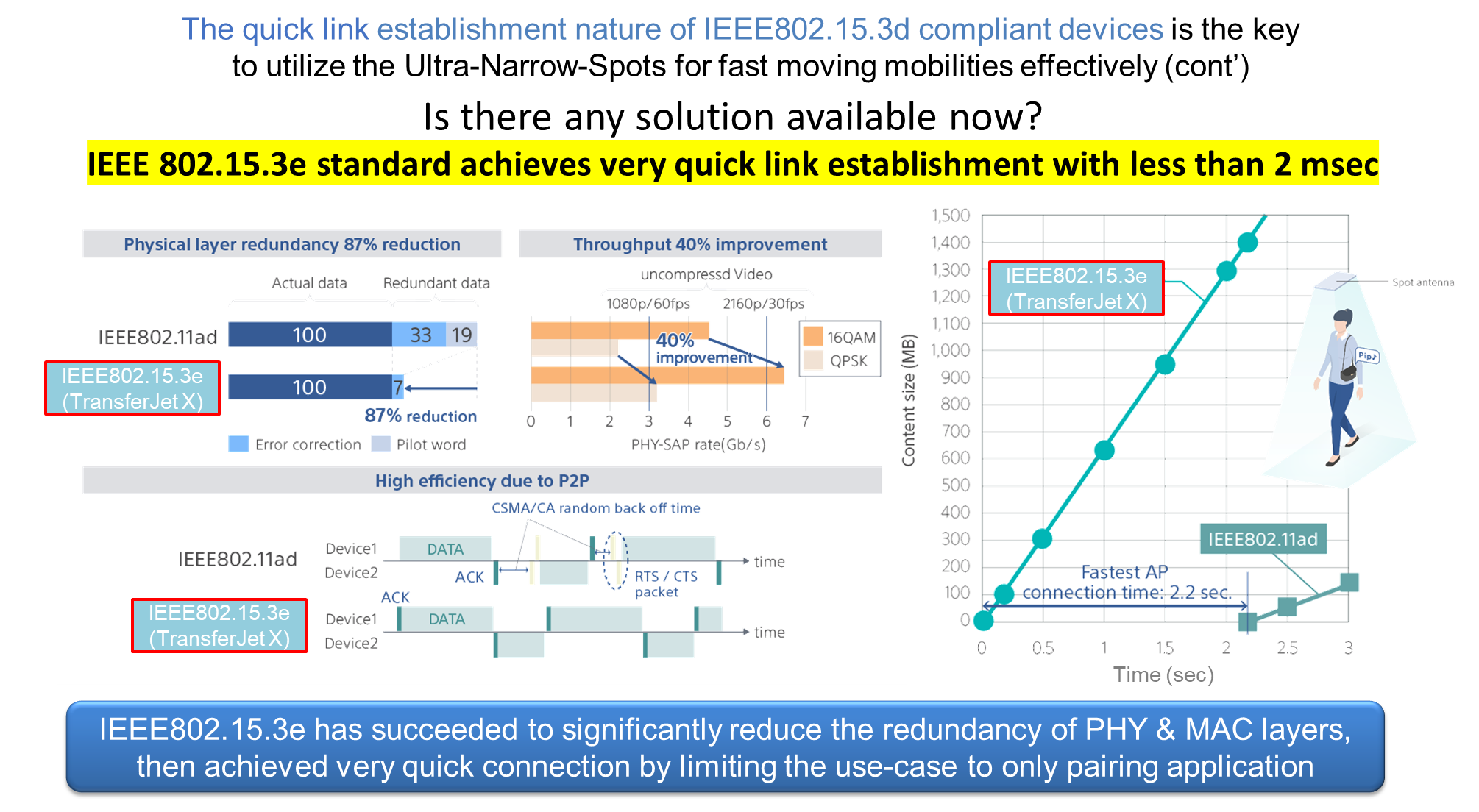 Slide 12
<Yozo Shoji>, <NICT>
<January 2025>
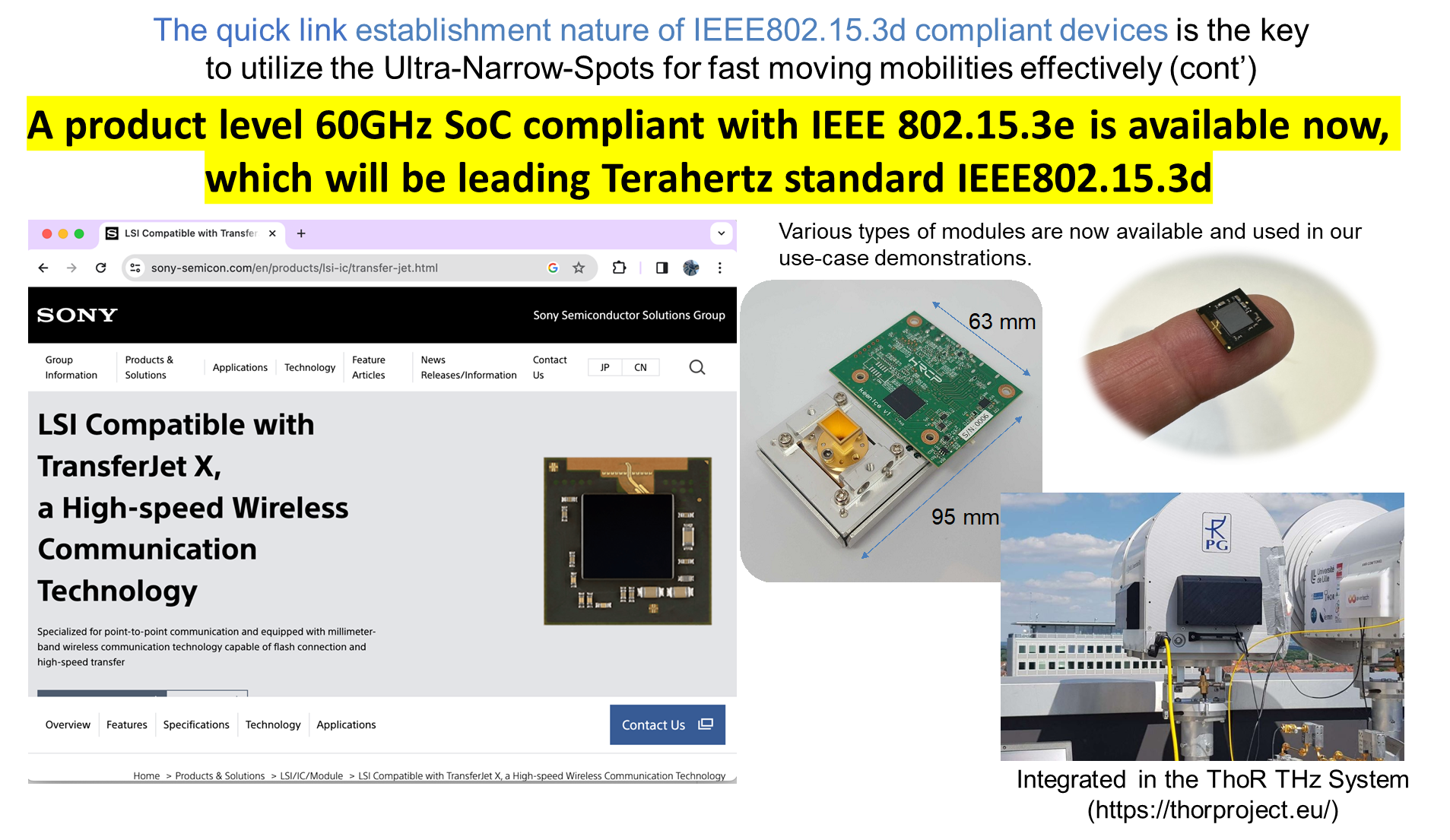 Slide 13
<Yozo Shoji>, <NICT>
<January 2025>
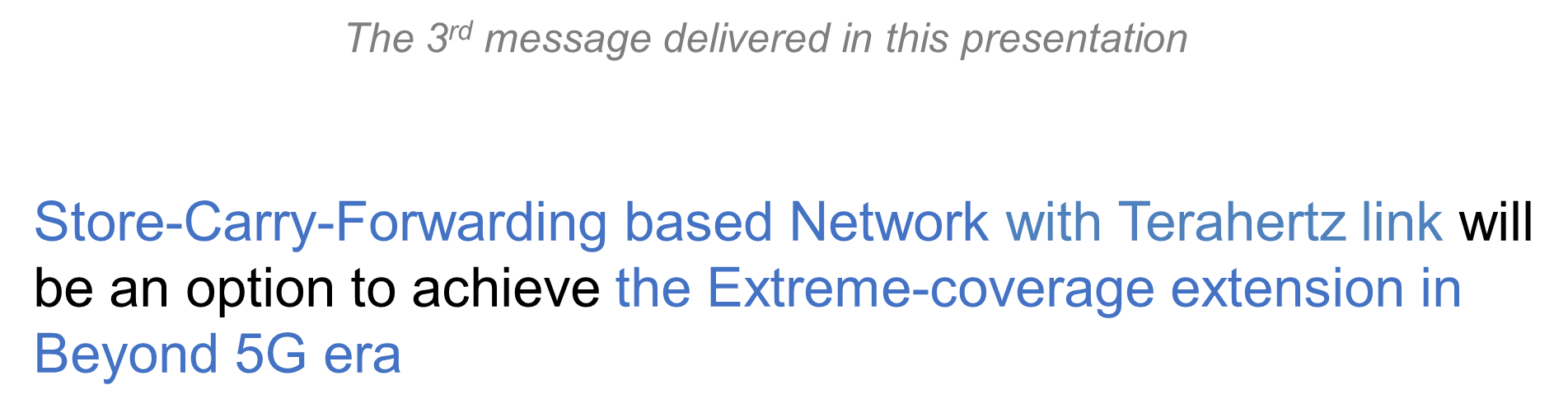 Slide 14
<Yozo Shoji>, <NICT>
<January 2025>
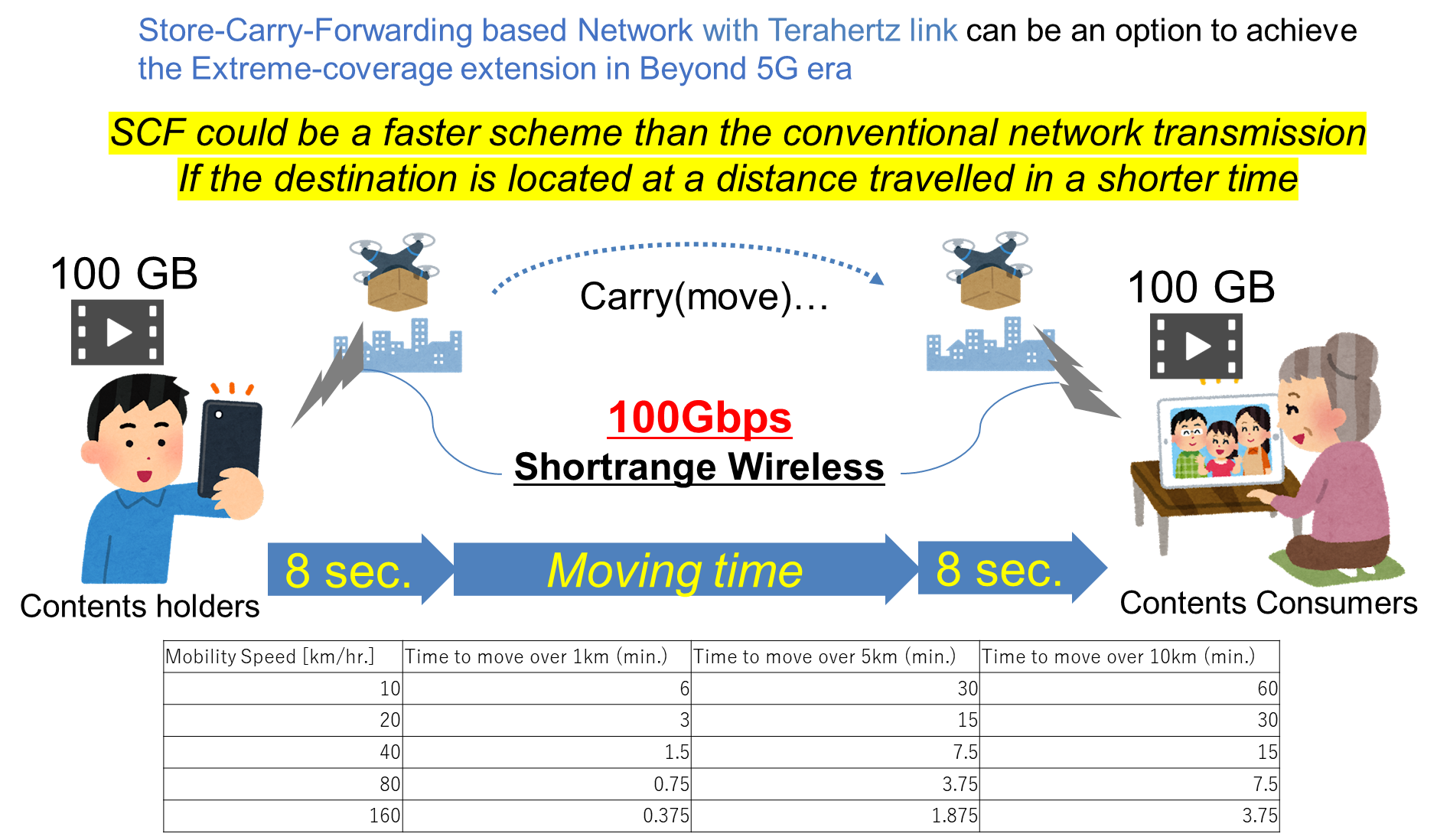 Slide 15
<Yozo Shoji>, <NICT>
<January 2025>
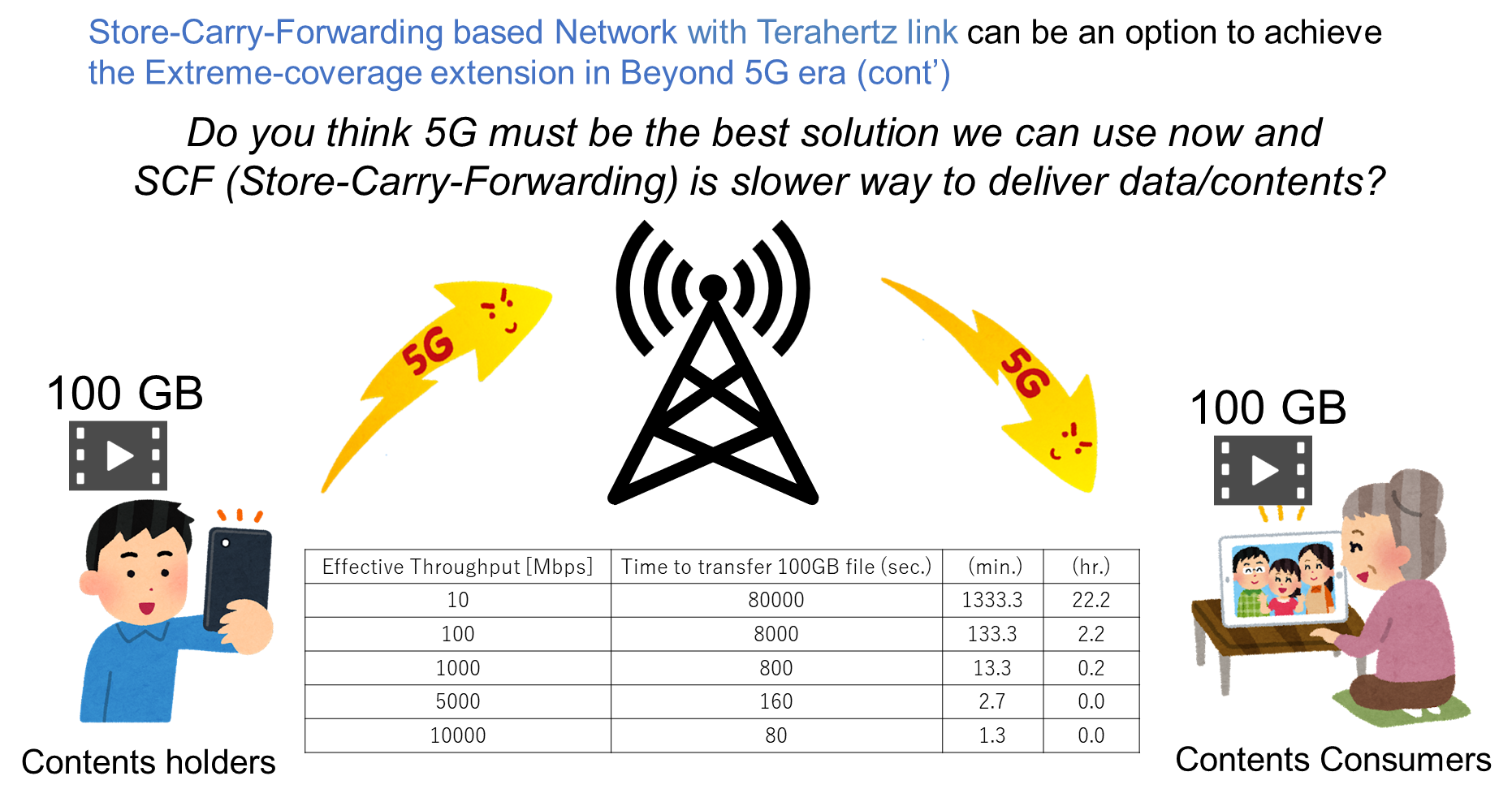 Slide 16
<Yozo Shoji>, <NICT>
<January 2025>
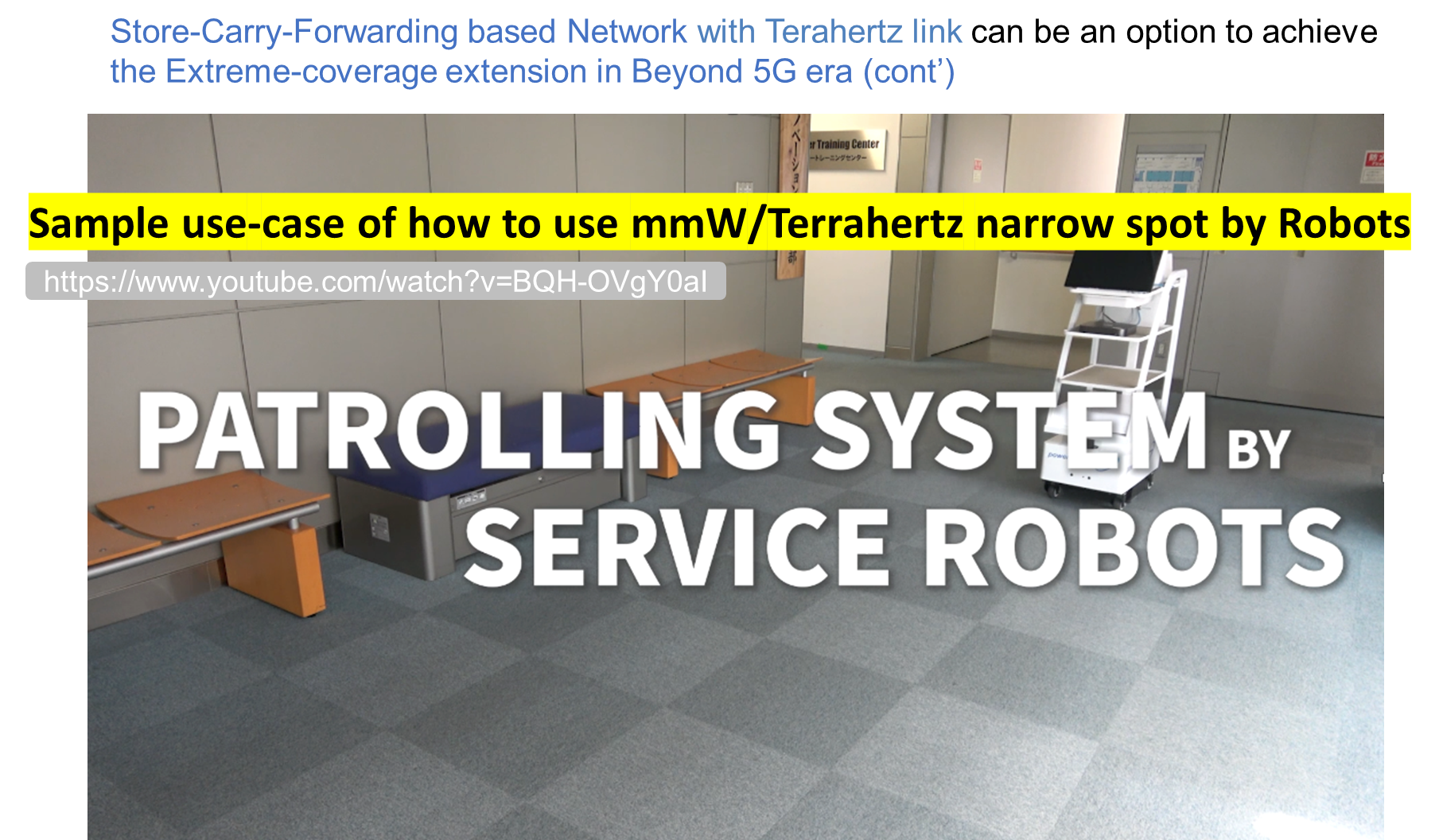 Slide 17
<Yozo Shoji>, <NICT>
<January 2025>
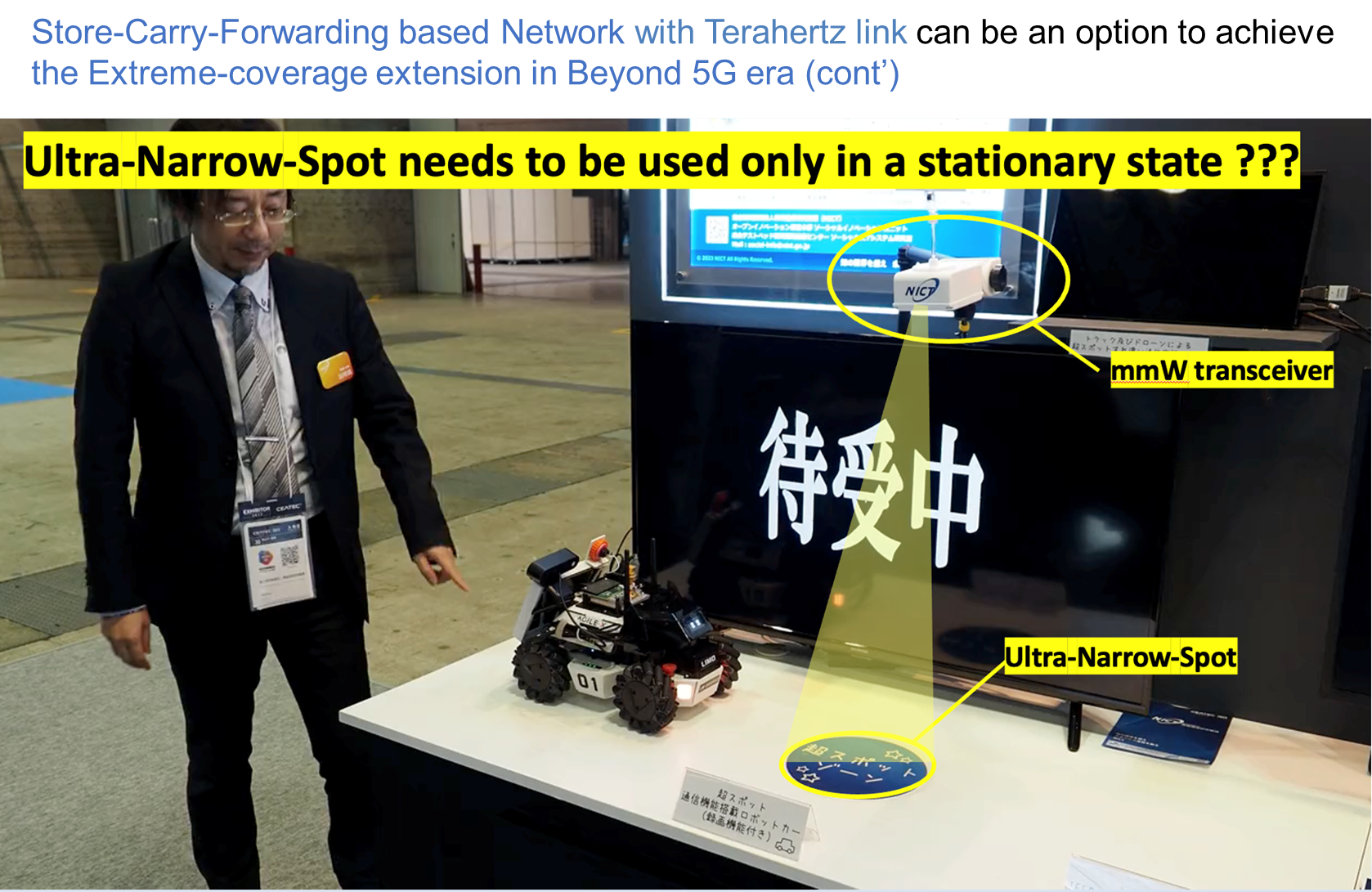 Slide 18
<Yozo Shoji>, <NICT>
<January 2025>
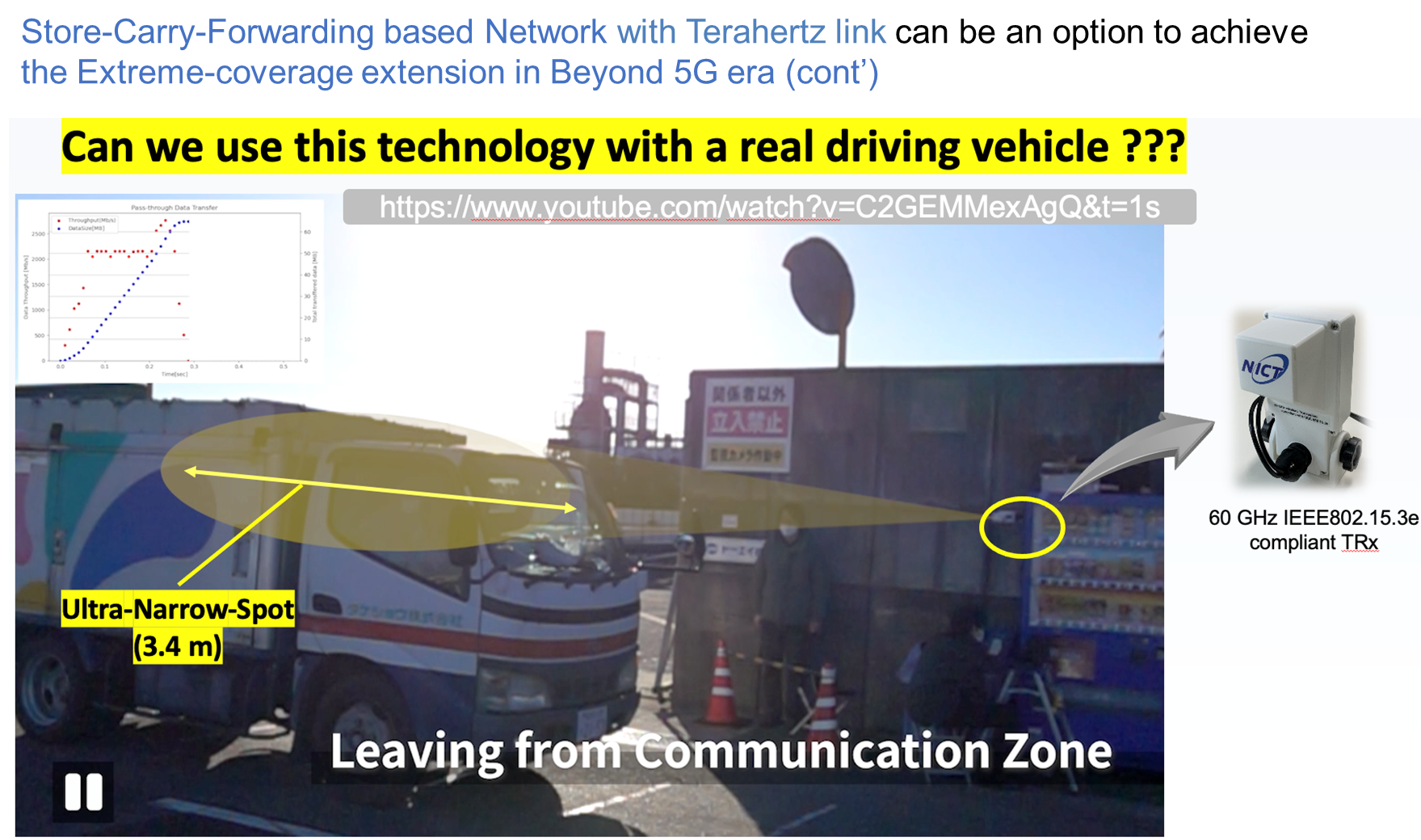 Slide 19
<Yozo Shoji>, <NICT>
<January 2025>
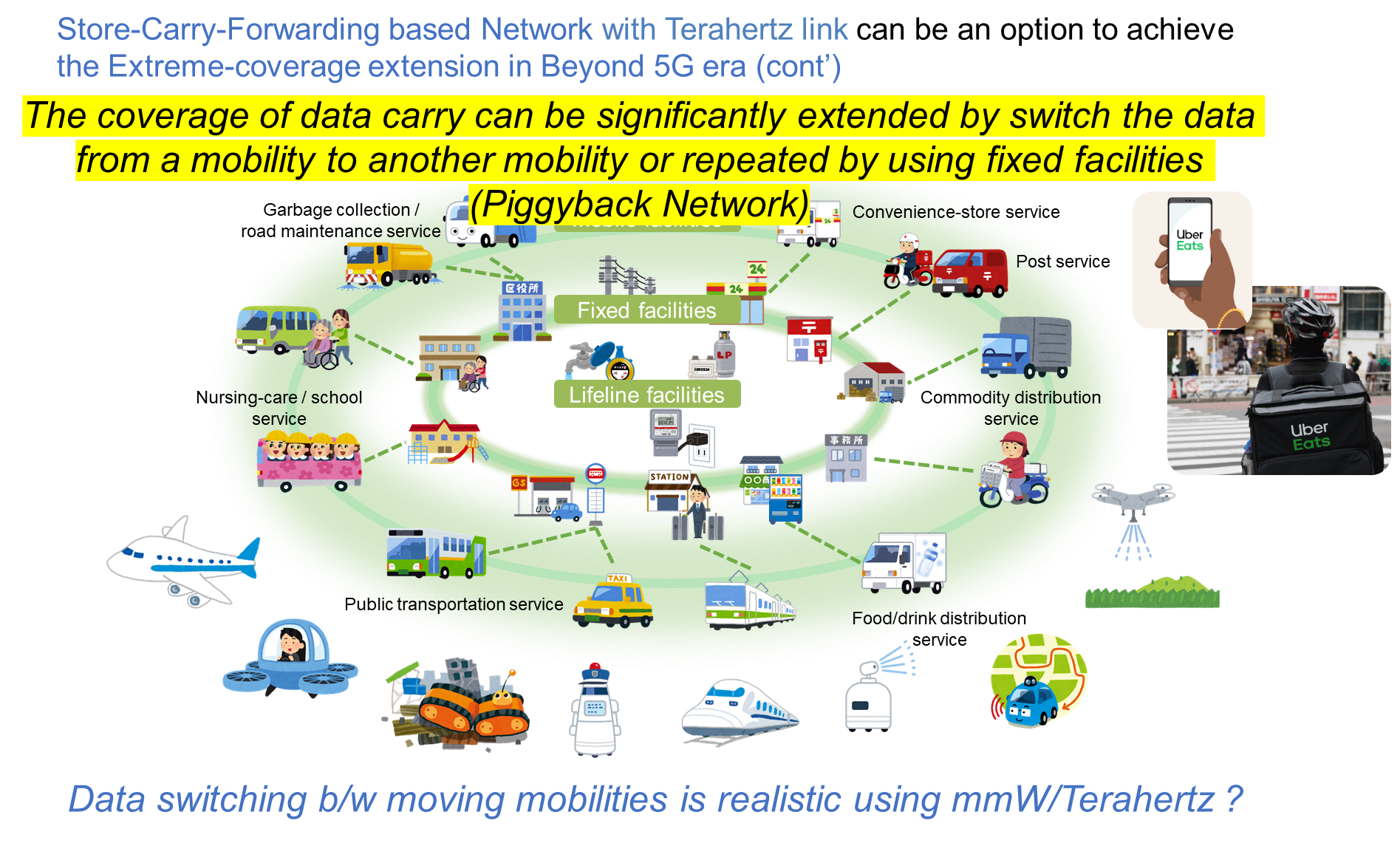 Slide 20
<Yozo Shoji>, <NICT>
<January 2025>
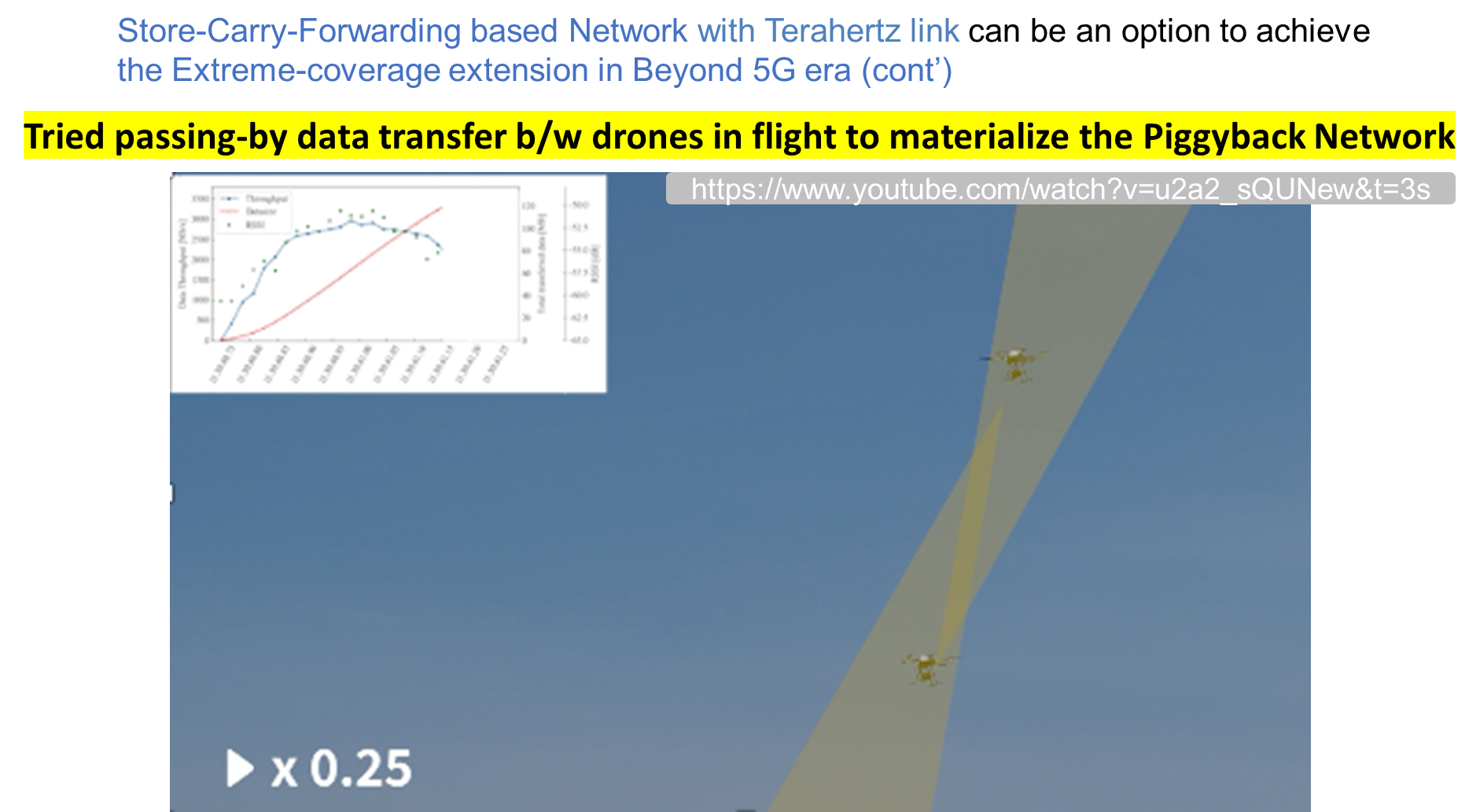 Slide 21
<Yozo Shoji>, <NICT>
<January 2025>
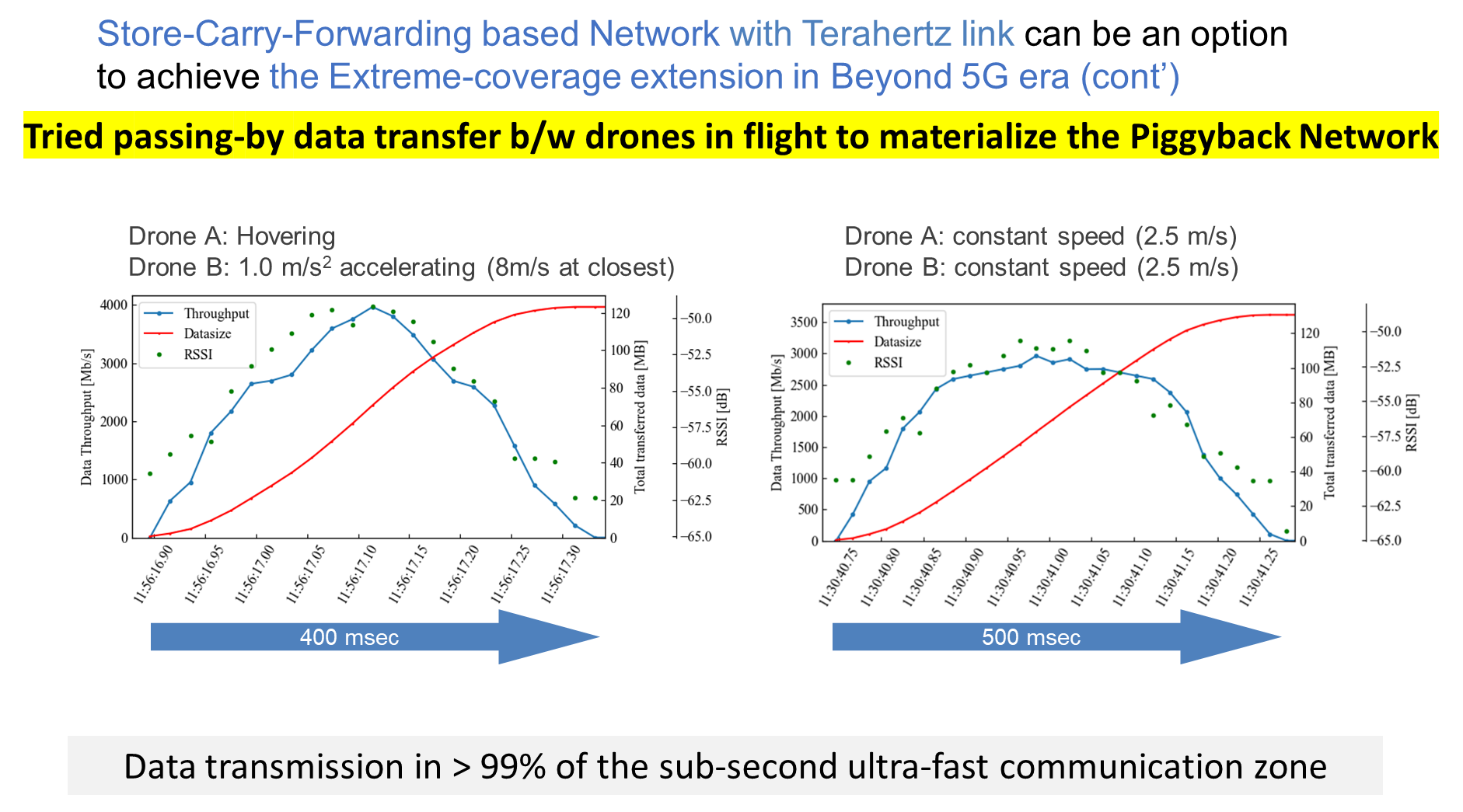 Slide 22
<Yozo Shoji>, <NICT>
<January 2025>
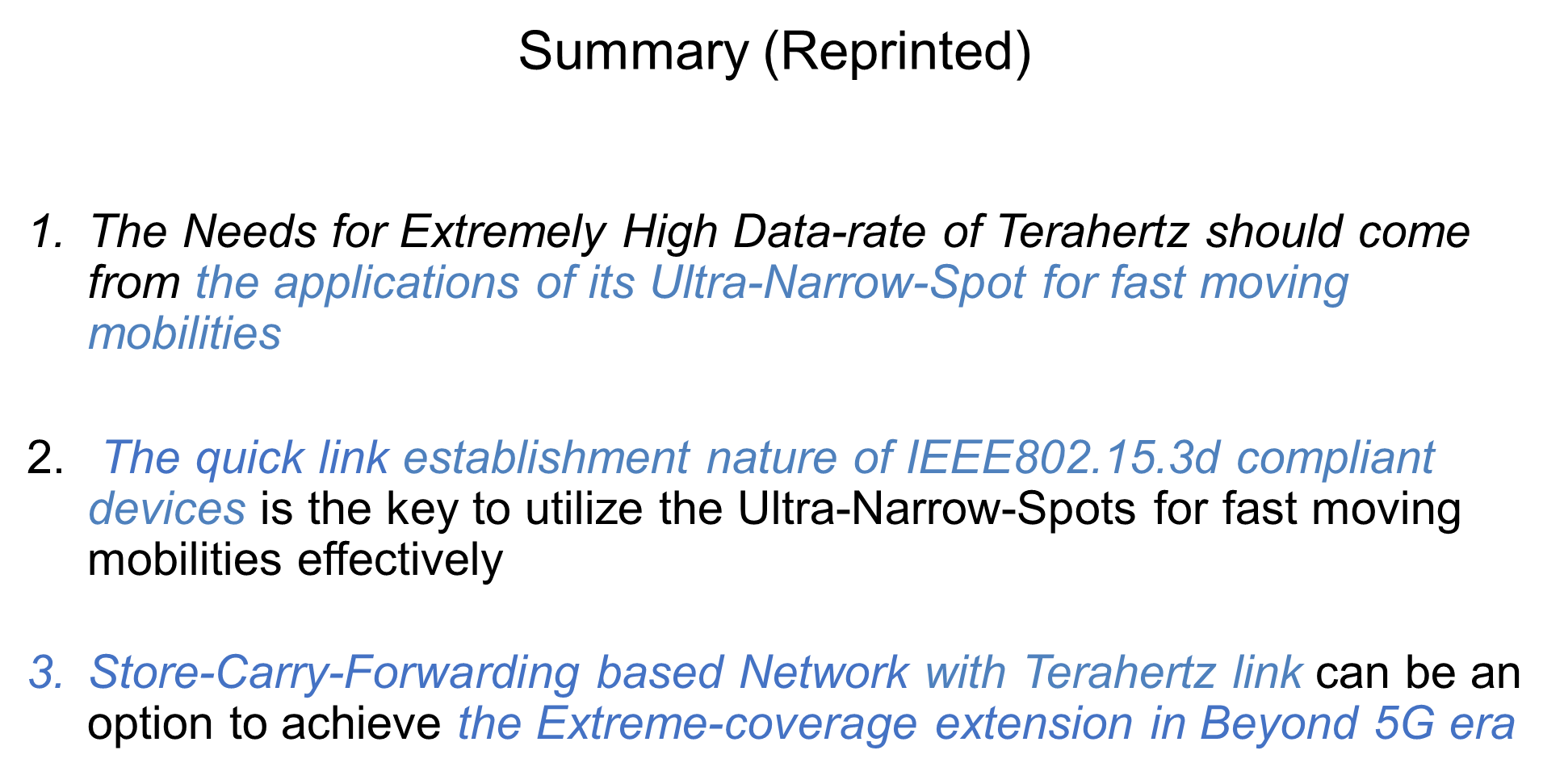 Slide 23
<Yozo Shoji>, <NICT>